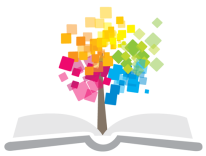 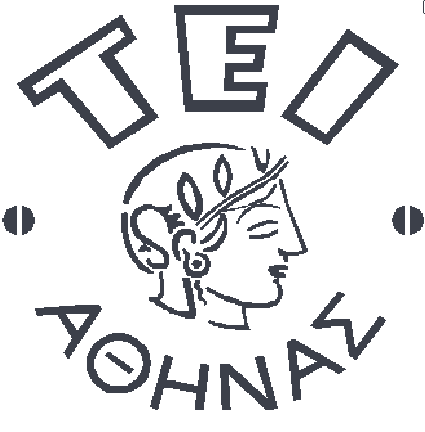 Ανοικτά Ακαδημαϊκά Μαθήματα στο ΤΕΙ Αθήνας
Πρόσθετες Ύλες
Ενότητα 8: Πυκνωτικά μέσα – Σταθεροποιητές – Πηκτωματογόνα – Σκληρυντικοί παράγοντες
Αναστασία Κανέλλου, 
Τμήμα Τεχνολογίας Τροφίμων
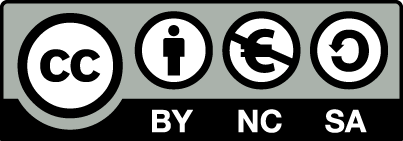 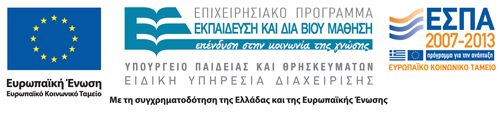 1
Ουσίες αύξησης ιξώδους και σταθεροποίησης
Ενώσεις που σχηματίζουν ολόκληρη την έκταση τροφίμου τρισδιάστατο δίκτυο:
Για δέσμευση νερού.
Για σταθεροποίηση συστατικών τροφίμου ομοιόμορφα.
Για μετατροπή ημίρρευστης δομής σε στερεά.
2
Ταξινόμηση πυκνωτικών μέσων, σταθεροποιητών, πηκτωματογόνων
Φυσικής προέλευσης
Άμυλο και προϊόντα του.
Πηκτίνες.
Κυτταρίνη και προϊόντα.
Κόμμεα
Αραβικό,
Τραγκάνθινο.
Από σπόρους φυτών.
Χαρουπιών, γκουάρ, konjac.
Ζωικής προέλευσης
Ζελατίνη από πρωτεΐνη κολλαγόνο.
Από Θαλάσσιους οργανισμούς
Αλγινικό οξύ από φύκια.
Αγαρ αγαρ.
Καραγεννάνες.
Μικρόβια.
Κόμμι ξανθάνης.
3
Χημική σύσταση
Πολυσακχαρίτες
Φυσικοί ή 
Τροποποιημένοι.
Μεγαλομόρια συμπλέκονται μεταξύ τους και σχηματίζουν τρισδιάστατο δίκτυο.
Μέσα στις κυψέλες του παγιδεύεται νερό ή άλλα συστατικά του τροφίμου, μέχρι την κατανάλωση.
4
Σκληρυντικοί παράγοντες
Σε συνδυασμό με πηκτωματογόνα βελτιώνουν: 
Ευκολία σχηματισμού πηκτών.
Ισχύ.
Σταθερότητα.
5
Γαλακτοματοποιητές Γαλακτωματοποιητικά άλαταΑφριστικές ουσίες
6
Τασιενεργές ουσίες
Κατηγορίες ουσιών στη φύση.
Ηλεκτροστατικά ουδέτερες, άπολα μόρια πχ τριγλυκερίδια.
Φορτισμένες (+/-), πολικά μόρια πχ νερό, οξέα, βάσεις, άλατα.
Σε μια περιοχή φέρουν φορτία, το υπόλοιπο μόριο είναι ηλεκτροστατικά ουδέτερο, αμφιφιλικές ουσίες.
«Τα όμοια διαλύονται σε όμοια»  φάσεις.
7
Φάσεις
Το ομογενές μέρος ενός συστήματος που διαχωρίζεται από τα άλλα με φυσικά όρια (επιφάνειες).
Μόνο με βοήθεια αμφιφιλικών ουσιών = επιφανειοδραστικές = τασιενεργές γίνεται η μόνιμη ενσωμάτωση λαδιού σε νερό μειώνοντας την επιφανειακή τάση νερού  δημιουργία 
Γαλακτώματος ή
Φυσαλίδων αέρα για δημιουργία αφρού.
8
Εφαρμογές γαλακτωματοποιητών 1/2
Ουσίες που επιτρέπουν το σχηματισμό ή τη διατήρηση ομοιογενούς μείγματος δύο ή περισσότερων μη μιγνυομενων φάσεων πχ λάδι και νερό.
Συνθετικοί στην πλειοψηφία τους.
Φυσικής προέλευσης
Λεκιθίνη.
Χολικό οξύ.
9
Εφαρμογές γαλακτωματοποιητών 2/2
Κάνουν τα τρόφιμα πιο 
Ελκυστικά στην εμφάνιση
Παρατείνουν φρεσκότητα
Επιβραδύνουν μπαγιάτεμα ψημένων προϊόντων
Μειώνουν τάση συγκόλησης στο χαρτί, δάκτυλα, δόντια
Προστατεύουν από ανάπτυξη μυκητών 

Λ/Ν Σάλτσες, salad dressing, αρτοσκευάσματα
Ν/Λ Επαλειφόμενα: Μαργαρίνες, λίπη για επάλειψη ψητών, ζαχαροπολαστική
10
Γαλακτωματοποιητικά άλατα
Emulsifing salts.
Διασπείρουν τις πρωτεΐνες του τυριού δημιουργώντας τρισδιάστατο δίκτυο και πετυχαίνουν την ομοιόμορφη κατανομή λίπους και άλλων συστατικών.
Επεξεργασμένα τυριά.
Σκόνες γάλακτος.
Συμπυκνωμένο γάλα.
Προϊόντα ζαχαροπλαστικής.
11
Αφριστικοί παράγοντες
Ουσίες που επιτρέπουν τη δημιουργία και ομοιογενή  διασπορά αερίου φάσεων σε υγρά ή στερεά τρόφιμα, οπότε διογκώνονται.
Όταν η ασυνεχής φάση είναι αέρας ή αέριο, τότε το κολλοειδές σύστημα διασποράς ορίζεται ως αφρός και διαφοροποιείται από γαλακτώματα ως προς το μέγεθος των αέριων φυσαλίδων.
12
Διογκωτικοί παράγοντες Διογκωτικά αλεύρων Βελτιωτικά αλεύρων Ουσίες επικάλυψης Συμπλοκοποιητές Παράγοντες αντισυσσωμάτωσηςΑντιαφριστικοί παράγοντες
Βελτιωτικά Δομής και Εμφάνισης
13
Για αύξηση πωλήσεων
Δίνεται έμφαση στη:
Δομή.
Εμφάνιση.
Χρώση.
Ιδιαίτερα στις νεαρές ηλικίες.
14
Διογκωτικοί παράγοντες
Οι ουσίες που συμβάλλουν στην αύξηση του όγκου των τροφίμων, χωρίς να αλλάζουν σημαντικά την ενεργειακή αξία τους. Προστίθενται είτε για να αυξήσουν τον όγκο και τη δομή των τελικών προϊόντων χωρίς παράλληλη αύξηση της ενεργειακής αξίας, είτε για να μειώσουν την ενεργειακή αξία τους.
15
Διογκωτικά αλεύρων
Είναι οι ουσίες ή οι συνδυασμοί ουσιών που ελευθερώνουν αέριο και ως εκ τούτου αυξάνουν τον όγκο της ζύμης ή του παναρίσματος. Προστίθενται στο αλεύρι, αλλά και στα πρόσθετα των αρτοσκευασμάτων.
16
Βελτιωτικά αλεύρων ή παράγοντες βελτίωσης
Είναι πρόσθετα τροφίμων που προστίθενται στο αλεύρι προκειμένου να βοηθήσουν στη διαχείριση της ζύμης κατά την ανάμιξή κ το ψήσιμο, να βελτιώσουν την αρτοποιητική της ικανότητα και την ποιότητα των τελικών προϊόντων, καθώς και την αύξηση της απόδοσης σε τελικό προϊόν.
17
Ουσίες επικάλυψης των τροφίμων 1/2
Είναι ουσίες που τοποθετούνται στην εξωτερική επιφάνεια των τροφίμων (γλασάρισμα), για να δώσουν στιλπνότητα ή προστατευτική επικάλυψη.
Με κριτήριο τη λειτουργική δράση ταξινομούνται:
Στις προστατευτικές ουσίες.
Στις ουσίες γυαλίσματος.
Στις ουσίες σφραγίσματος για αποφυγή διαρροών.
18
Ουσίες επικάλυψης των τροφίμων 2/2
Αυξάνουν φωτεινότητα.
Βελτιώνουνε εμφάνιση προϊόντος.
Παρατείνουν τη ζωή στο ράφι (shelf time).
Αποτρέπουν είσοδο μικροβίων.
Αποτρέπουν είσοδο/έξοδο υγρασίας.
Αποκλείουν επαφή με εξωτερικό αέρα (οξυγόνο).
=>Παρατείνεται χρόνος συντήρησης.
19
Εφαρμογή ουσιών επικάλυψης των τροφίμων
Ενσωμάτωση συντηρητικών και αντιοξειδωτικών ενώσεων στις ουσίες επικάλυψης.
Γλασσαρισμένα γλυκά.
Χρήση απλών ή χρωματισμένων κεριών παραφίνης στην επικάλυψη σκληρών και ημίσκληρων τυριών.
20
Συμπλοκοποιητές
Είναι οι ουσίες που σχηματίζουν χημικά σύμπολοκα με μεταλλικά ιόντα. Η ικανότητα αυτή βοηθά στη σταθεροποίηση:
του χρώματος,
του αρώματος,
της υφής.
Αφού τα μεταλλικά ιόντα λειτουργούν συνήθως ως καταλύτες προαγωγής αντιδράσεων αλλοίωσης των οργανοληπτικών χαρακτηριστικών και διατροφικής αξίας.
Ζάχαρη, γαλακτοκομικά.
21
Παράγοντες αντισυσσμάτωσης
Είναι οι ουσίες που μειώνουν την τάση μεμονωμένων σωματιδίων των τροφίμων να προσκολλώνται μεταξύ τους.
Επιτραπέζιο αλάτι, αφυδατωμένα προϊόντα.
22
Αντιαφριστικοί παράγοντες
Είναι ουσίες που προλαμβάνουν το σχηματισμό αφρού στα τρόφιμα ή περιορίζουν τον ήδη σχηματισμένο.
Χυμοί με ζάχαρη.
Φρουτοχυμοί.
Μαρμελάδες.
Εκχύλισμα καφέ.
Μαγειρικά λίπη.
23
Τέλος Ενότητας
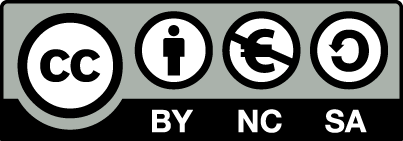 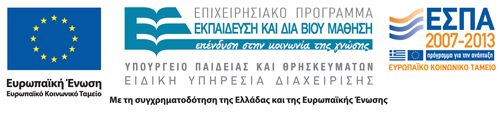 Σημειώματα
Σημείωμα Αναφοράς
Copyright Τεχνολογικό Εκπαιδευτικό Ίδρυμα Αθήνας, Αναστασία Κανέλλου 2014. Αναστασία Κανέλλου . «Πρόσθετες Ύλες. Ενότητα 8: Πυκνωτικά μέσα – Σταθεροποιητές – Πηκτωματογόνα – Σκληρυντικοί παράγοντες». Έκδοση: 1.0. Αθήνα 2014. Διαθέσιμο από τη δικτυακή διεύθυνση: ocp.teiath.gr.
Σημείωμα Αδειοδότησης
Το παρόν υλικό διατίθεται με τους όρους της άδειας χρήσης Creative Commons Αναφορά, Μη Εμπορική Χρήση Παρόμοια Διανομή 4.0 [1] ή μεταγενέστερη, Διεθνής Έκδοση.   Εξαιρούνται τα αυτοτελή έργα τρίτων π.χ. φωτογραφίες, διαγράμματα κ.λ.π., τα οποία εμπεριέχονται σε αυτό. Οι όροι χρήσης των έργων τρίτων επεξηγούνται στη διαφάνεια  «Επεξήγηση όρων χρήσης έργων τρίτων». 
Τα έργα για τα οποία έχει ζητηθεί και δοθεί άδεια  αναφέρονται στο «Σημείωμα  Χρήσης Έργων Τρίτων».
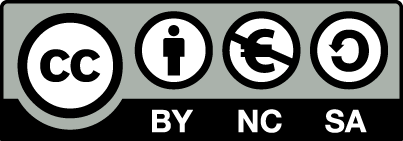 [1] http://creativecommons.org/licenses/by-nc-sa/4.0/ 
Ως Μη Εμπορική ορίζεται η χρήση:
που δεν περιλαμβάνει άμεσο ή έμμεσο οικονομικό όφελος από την χρήση του έργου, για το διανομέα του έργου και αδειοδόχο
που δεν περιλαμβάνει οικονομική συναλλαγή ως προϋπόθεση για τη χρήση ή πρόσβαση στο έργο
που δεν προσπορίζει στο διανομέα του έργου και αδειοδόχο έμμεσο οικονομικό όφελος (π.χ. διαφημίσεις) από την προβολή του έργου σε διαδικτυακό τόπο
Ο δικαιούχος μπορεί να παρέχει στον αδειοδόχο ξεχωριστή άδεια να χρησιμοποιεί το έργο για εμπορική χρήση, εφόσον αυτό του ζητηθεί.
Επεξήγηση όρων χρήσης έργων τρίτων
Δεν επιτρέπεται η επαναχρησιμοποίηση του έργου, παρά μόνο εάν ζητηθεί εκ νέου άδεια από το δημιουργό.
©
διαθέσιμο με άδεια CC-BY
Επιτρέπεται η επαναχρησιμοποίηση του έργου και η δημιουργία παραγώγων αυτού με απλή αναφορά του δημιουργού.
διαθέσιμο με άδεια CC-BY-SA
Επιτρέπεται η επαναχρησιμοποίηση του έργου με αναφορά του δημιουργού, και διάθεση του έργου ή του παράγωγου αυτού με την ίδια άδεια.
διαθέσιμο με άδεια CC-BY-ND
Επιτρέπεται η επαναχρησιμοποίηση του έργου με αναφορά του δημιουργού. 
Δεν επιτρέπεται η δημιουργία παραγώγων του έργου.
διαθέσιμο με άδεια CC-BY-NC
Επιτρέπεται η επαναχρησιμοποίηση του έργου με αναφορά του δημιουργού. 
Δεν επιτρέπεται η εμπορική χρήση του έργου.
Επιτρέπεται η επαναχρησιμοποίηση του έργου με αναφορά του δημιουργού.
και διάθεση του έργου ή του παράγωγου αυτού με την ίδια άδεια
Δεν επιτρέπεται η εμπορική χρήση του έργου.
διαθέσιμο με άδεια CC-BY-NC-SA
διαθέσιμο με άδεια CC-BY-NC-ND
Επιτρέπεται η επαναχρησιμοποίηση του έργου με αναφορά του δημιουργού.
Δεν επιτρέπεται η εμπορική χρήση του έργου και η δημιουργία παραγώγων του.
διαθέσιμο με άδεια 
CC0 Public Domain
Επιτρέπεται η επαναχρησιμοποίηση του έργου, η δημιουργία παραγώγων αυτού και η εμπορική του χρήση, χωρίς αναφορά του δημιουργού.
Επιτρέπεται η επαναχρησιμοποίηση του έργου, η δημιουργία παραγώγων αυτού και η εμπορική του χρήση, χωρίς αναφορά του δημιουργού.
διαθέσιμο ως κοινό κτήμα
χωρίς σήμανση
Συνήθως δεν επιτρέπεται η επαναχρησιμοποίηση του έργου.
Διατήρηση Σημειωμάτων
Οποιαδήποτε αναπαραγωγή ή διασκευή του υλικού θα πρέπει να συμπεριλαμβάνει:
το Σημείωμα Αναφοράς
το Σημείωμα Αδειοδότησης
τη δήλωση Διατήρησης Σημειωμάτων
το Σημείωμα Χρήσης Έργων Τρίτων (εφόσον υπάρχει)
μαζί με τους συνοδευόμενους υπερσυνδέσμους.
Χρηματοδότηση
Το παρόν εκπαιδευτικό υλικό έχει αναπτυχθεί στo πλαίσιo του εκπαιδευτικού έργου του διδάσκοντα.
Το έργο «Ανοικτά Ακαδημαϊκά Μαθήματα στο ΤΕΙ Αθηνών» έχει χρηματοδοτήσει μόνο την αναδιαμόρφωση του εκπαιδευτικού υλικού. 
Το έργο υλοποιείται στο πλαίσιο του Επιχειρησιακού Προγράμματος «Εκπαίδευση και Δια Βίου Μάθηση» και συγχρηματοδοτείται από την Ευρωπαϊκή Ένωση (Ευρωπαϊκό Κοινωνικό Ταμείο) και από εθνικούς πόρους.
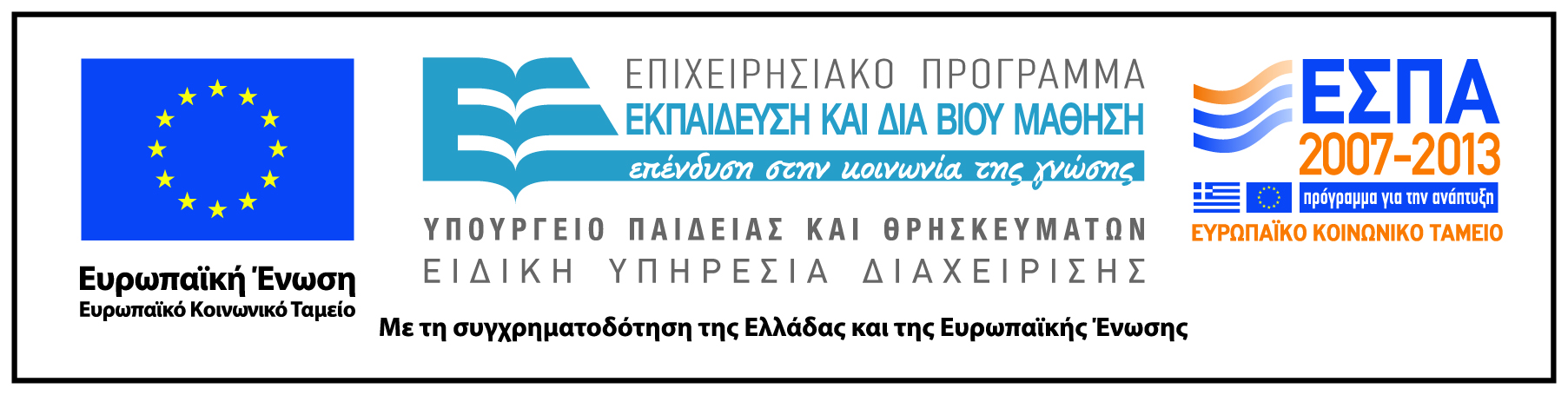